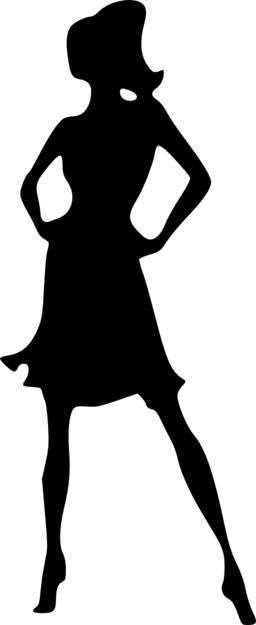 Genesis 2.18-25
Genesis 2.18-20 NIV:  The LORD God said, “It is not good for the man to be alone. I will make a helper suitable for him.”  Now the LORD God had formed out of the ground all the wild animals and all the birds in the sky. He brought them to the man to see what he would name them; and whatever the man called each living creature, that was its name.  So the man gave names to all the livestock, the birds in the sky and all the wild animals.  But for Adam no suitable helper was found.
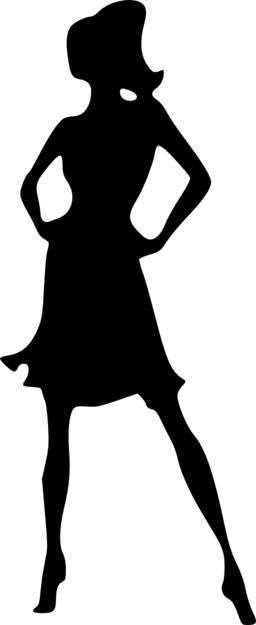 Genesis 2.18-20 NIV:  The LORD God said, “It is not good for the man to be alone. I will make a helper suitable for him.”  Now the LORD God had formed out of the ground all the wild animals and all the birds in the sky. He brought them to the man to see what he would name them; and whatever the man called each living creature, that was its name.  So the man gave names to all the livestock, the birds in the sky and all the wild animals.  But for [by] Adam no suitable helper was found.
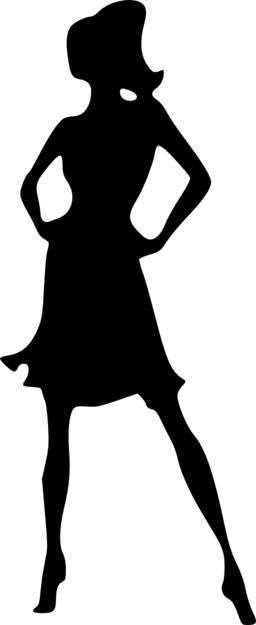 Genesis 2.21-22 NIV:  So the LORD God caused the man to fall into a deep sleep; and while he was sleeping, he took one of the man’s ribs and then closed up the place with flesh.  Then the LORD God made a woman from the rib he had taken out of the man, and he brought her to the man.
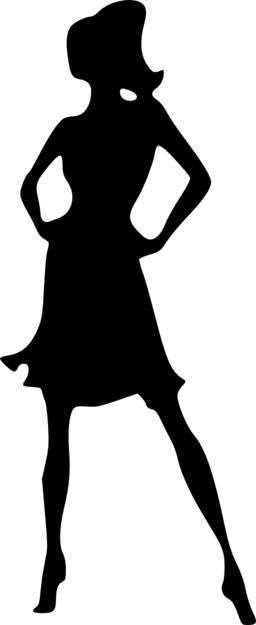 Genesis 2.23-25 NIV:  The man said, “This is now bone of my bones and flesh of my flesh; she shall be called ‘woman,’ for she was taken out of man.”  That is why a man leaves his father and mother and is united to his wife, and they become one flesh.  Adam and his wife were both naked, and they felt no shame.
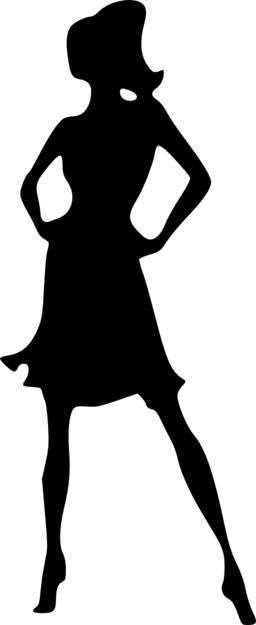 Genesis 2.23 NIV:  The man said, “This is now bone of my bones and flesh of my flesh; she shall be called ‘woman,’ for she was taken out of man.”
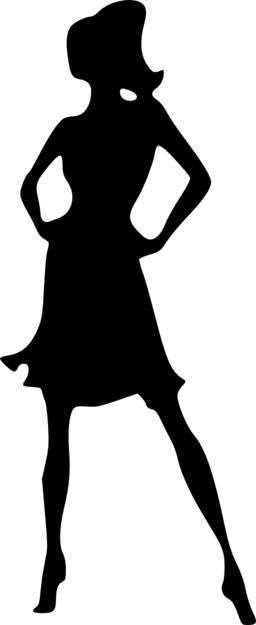 אִשָּׁה
אִישׁ
Genesis 2.18 NIV:  The LORD God said, “It is not good for the man to be alone. I will make a helper suitable for him.”


Adam alone could not accomplish God’s purposes for people created in his image.
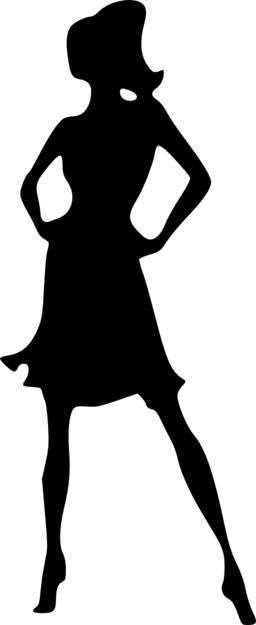 Genesis 2.18 NIV:  The LORD God said, “It is not good for the man to be alone. I will make a helper suitable for him.”
															עֵ֫זֶר
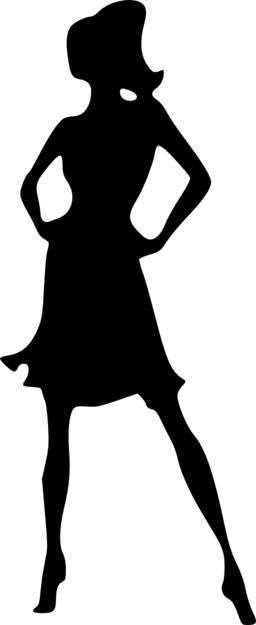 Genesis 2.18 NIV:  The LORD God said, “It is not good for the man to be alone. I will make a helper suitable for him.”
			something different but appropriate =	 נֶגֶד
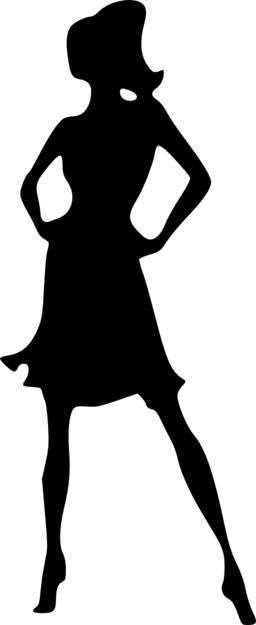 Genesis 1.27 NIV:  So God created mankind in his own image, in the image of God he created them, male and female he created them.

Designed in God’s image like Adam
Purposes of God’s image like Adam
Identity and Validation like Adam
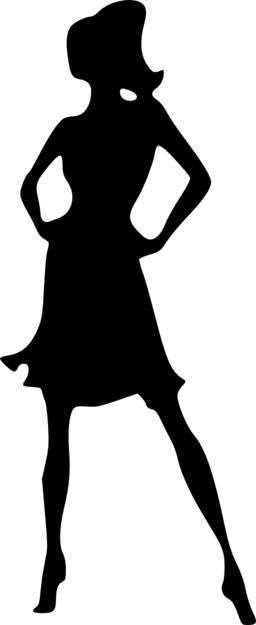 Genesis 1.27 NIV:  So God created mankind in his own image, in the image of God he created them, male and female he created them.

Equal in worship, service, parenting, prophesy

Ministered to Jesus and with Jesus

Were disciples of Christ filled by Holy Spirit, teachers and mentors
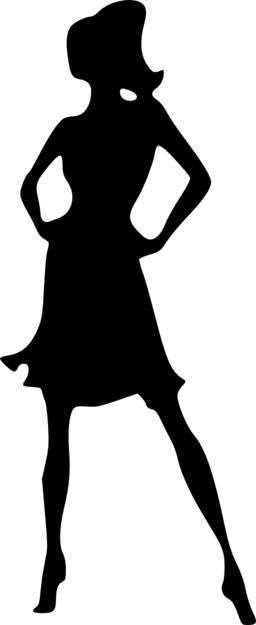 Genesis 1.27 NIV:  So God created mankind in his own image, in the image of God he created them, male and female he created them.

Different gender than Adam

Prophets, but not priests
Disciples, but not apostles
Ministers, but not elders

Different roles in the family
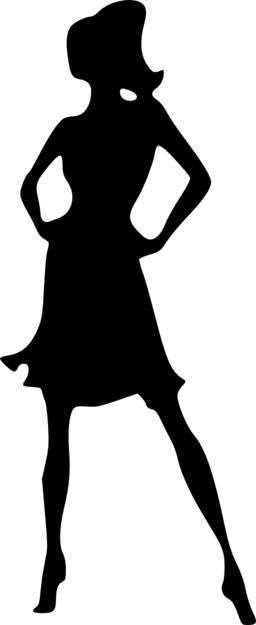 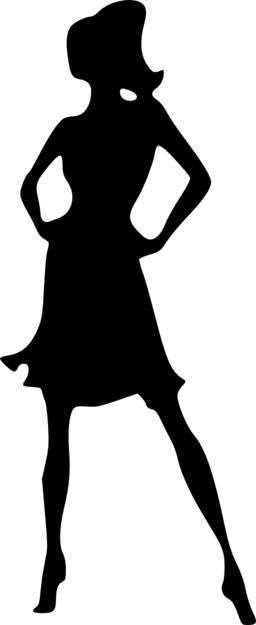 God
1 Peter 3

God holds man accountable for family health.

Man governs sacrificially, selflessly.

Man seeks to bless wife.
Family
Man
Creation
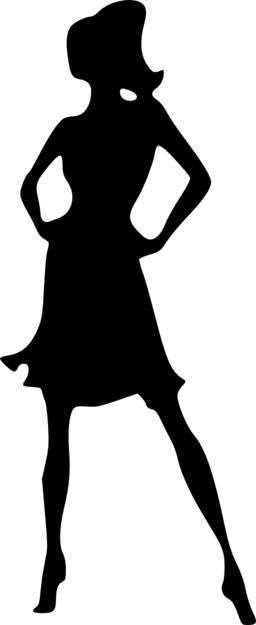 God
Ephesians 5.24-25 NIV:  

…as the church submits to Christ, so also wives should submit to their husbands in everything.  

Husbands, love your wives just as Christ loved the church and gave himself for her…
Family
Man
Creation
Genesis 2.22-24 NIV:  Then the LORD God made a woman from the rib he had taken out of the man, and he brought her to the man.  The man said, “This is now bone of my bones and flesh of my flesh; she shall be called ‘woman,’ for she was taken out of man.”  
That is why a man leaves his father and mother and is united to his wife, and they become one flesh.
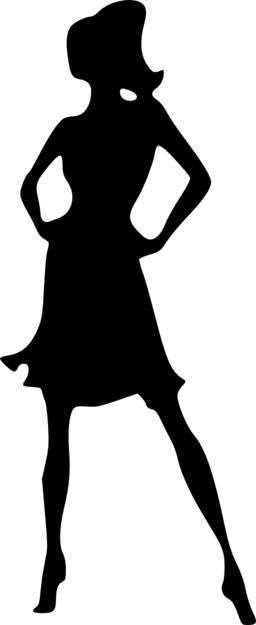 Genesis 2.22-24 NIV:  Then the LORD God made a woman from the rib he had taken out of the man, and he brought her to the man.  The man said, “This is now bone of my bones and flesh of my flesh; she shall be called ‘woman,’ for she was taken out of man.”  
That is why a man leaves his father and mother and is united to his wife, and they become one flesh.
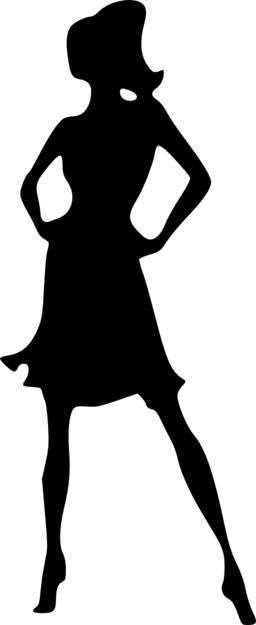 Genesis 2.24 NIV:  That is why a man leaves his father and mother and is united to his wife, and they become one flesh.

Genesis 2.24 NET:  That is why a man leaves his father and mother and unites with his wife, and they become a new family.
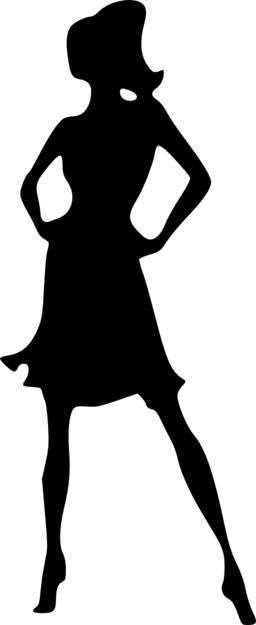 Genesis 2.24 NIV:  That is why a man leaves his father and mother and is united to his wife, and they become one flesh.

						 דָּבַק = “clings”
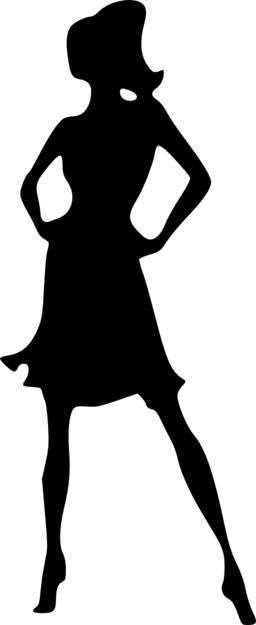 Genesis 2.24 NIV:  That is why a man leaves his father and mother and is united to his wife, and they become one flesh.


words often used to refer to Israel’s covenant with God
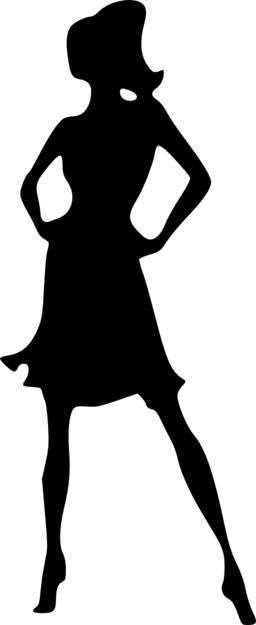 Genesis 2.25 NIV:  Adam and his wife were both naked, and they felt no shame.
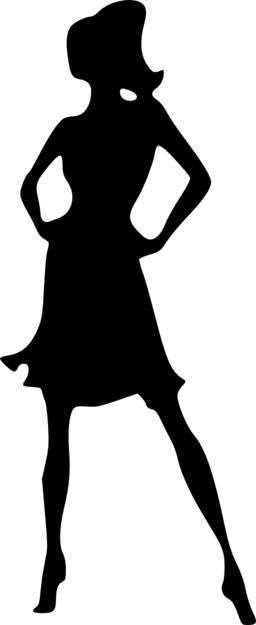 Genesis 1-2:  the setting for the Bible!
for his
created
to have
World
Representative People
Glory
God
Genesis 1-2:  the setting for the Bible!
for his
created
to have
World
Representative People
Glory
God
eternal
transcendent
omnipotent
sovereign
capable
good
creator
sustainer
incomp.
loving
Genesis 1-2:  the setting for the Bible!
for his
created
to have
World
Representative People
Glory
God
good = holy
animals
plants/food
water
Eden
eternal
transcendent
omnipotent
sovereign
capable
good
creator
sustainer
incomp.
loving
Genesis 1-2:  the setting for the Bible!
for his
created
to have
World
Representative People
Glory
God
good = holy
animals
plants/food
water
Eden
man and woman
breath of life
communication
sp. awareness
intellect. powers
identity/purpose
authority / work
Sabbath
revelation/morals
marriage/fruitful.
eternal
transcendent
omnipotent
sovereign
capable
good
creator
sustainer
incomp.
loving
Genesis 1-2:  the setting for the Bible!

Meet our Protagonist:  Yahweh God!

Exciting start:  creation! especially people created in God’s image!

Equipping:  everything people would need to bring God glory!

Next Week . . .
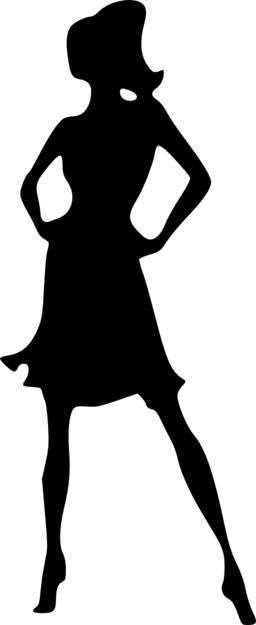